Les cellules végétales
1
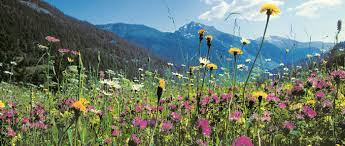 Où trouve-t-on des cellules végétales ?
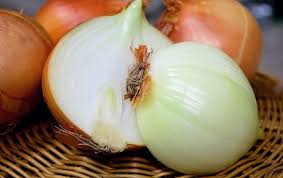 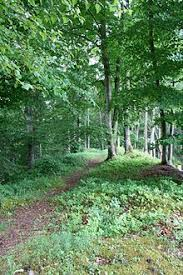 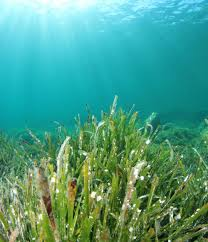 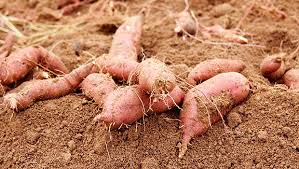 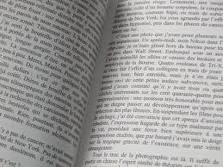 La cellule animale
Page 22
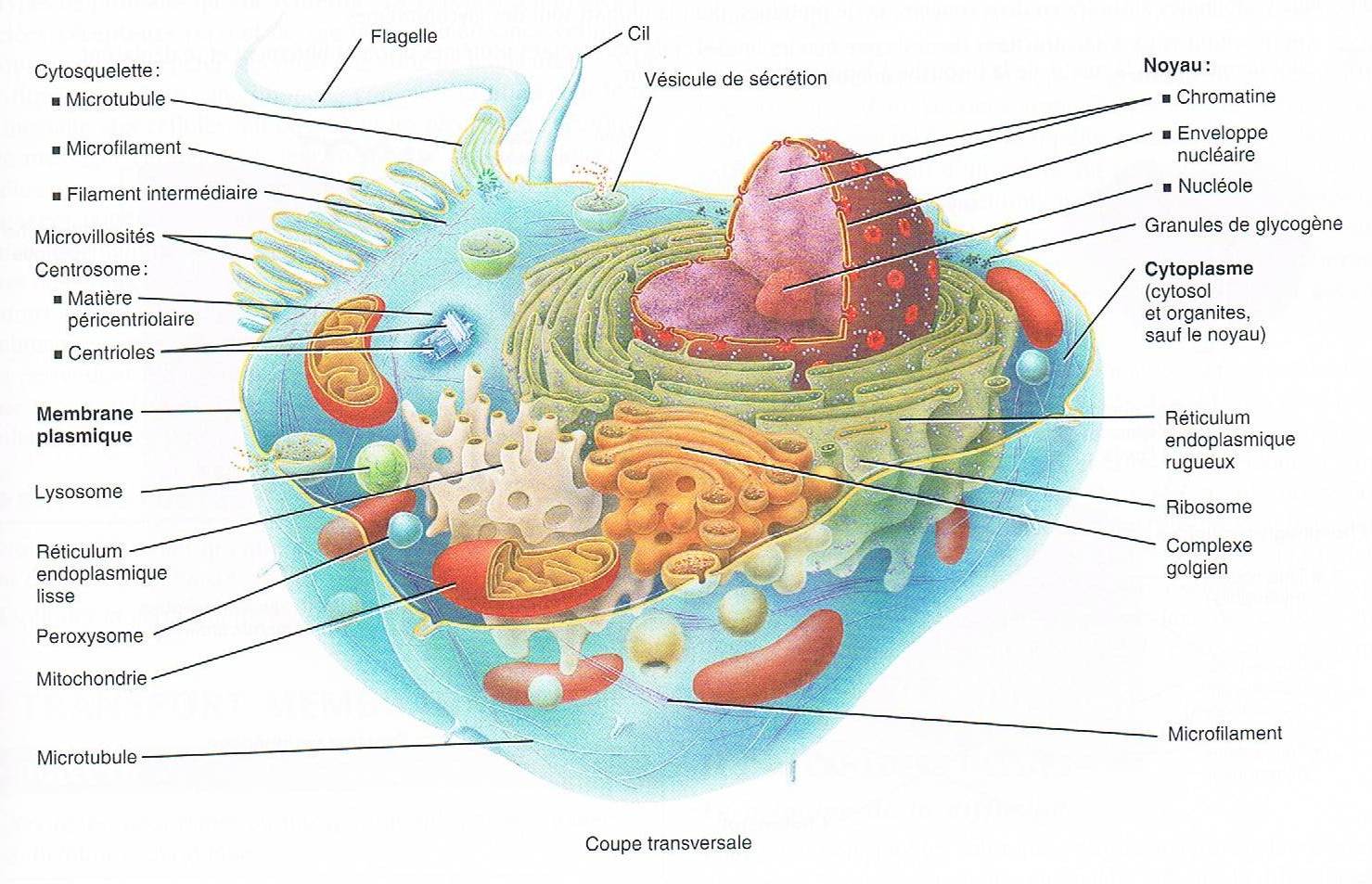 3
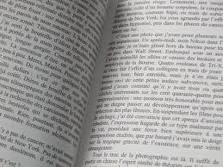 La cellule végétale
Page 32
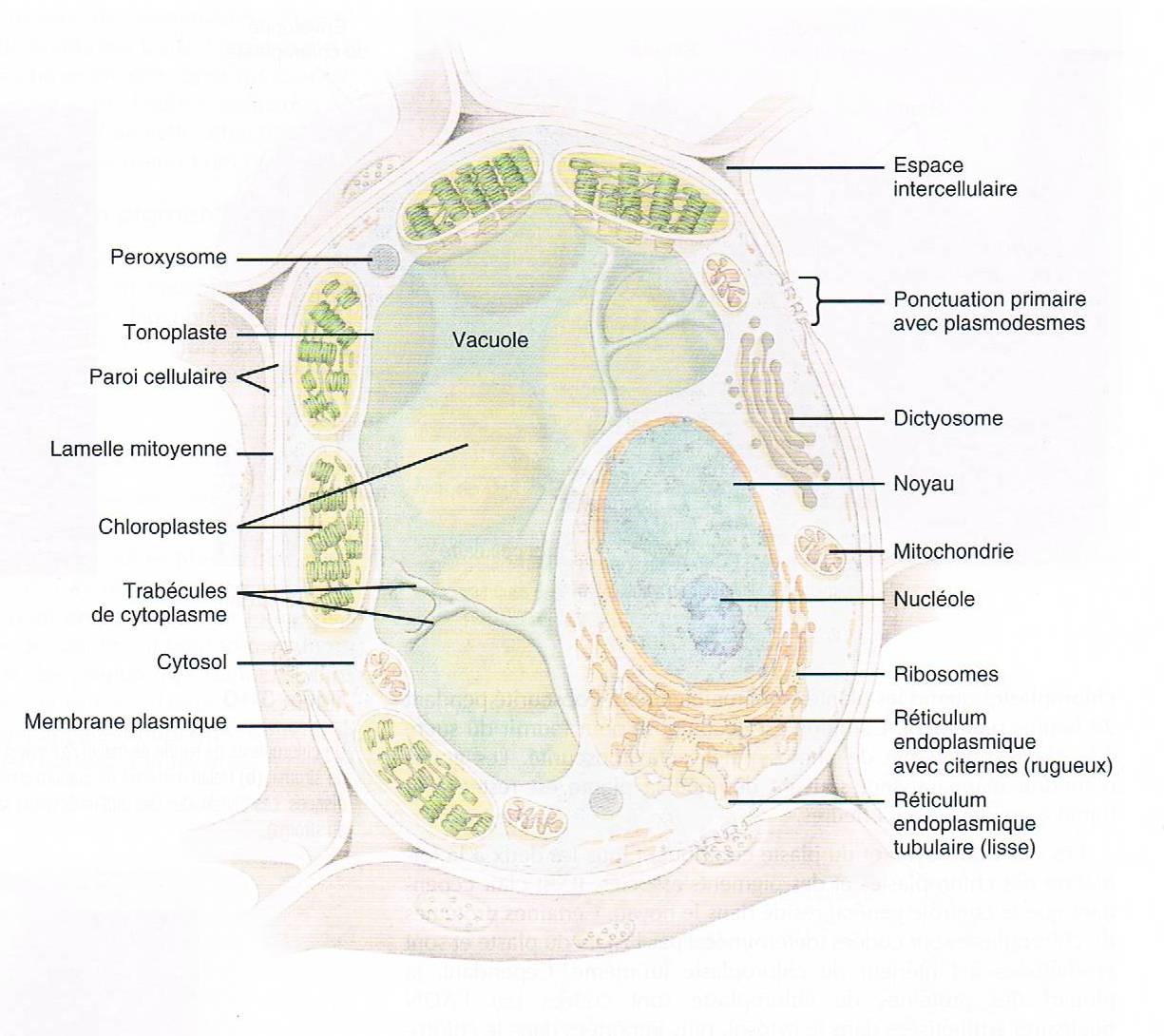 4
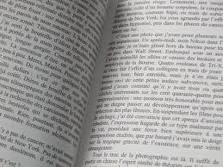 La cellule végétale
Page 32
Ȼ végétale ≈ Ȼ animale → mêmes organites

Quelques différences (fonctions):

Taille

Paroi cellulosique

Vacuole

Chloroplastes
5
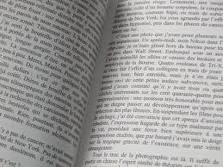 La cellule végétale
Page 32
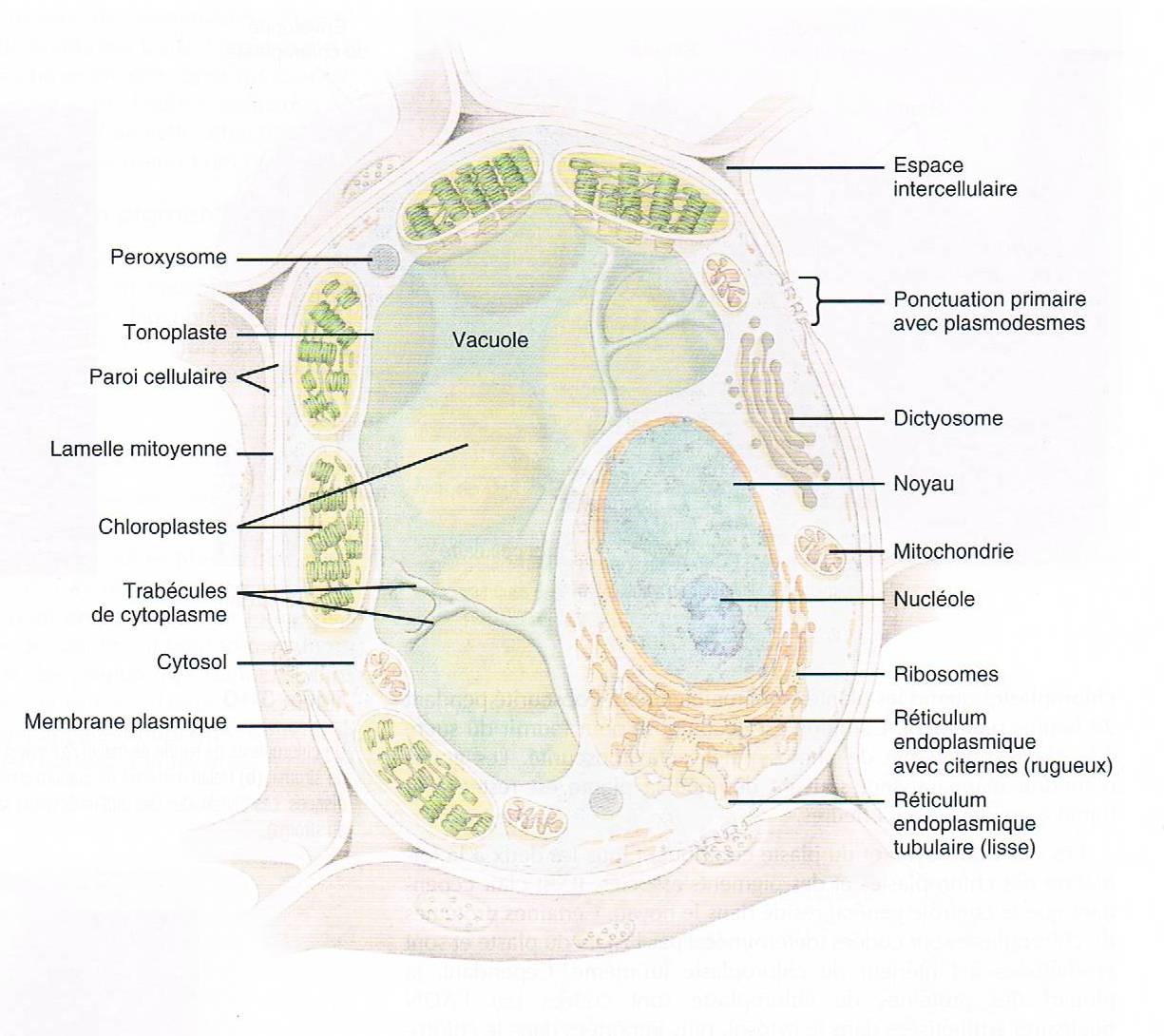 6
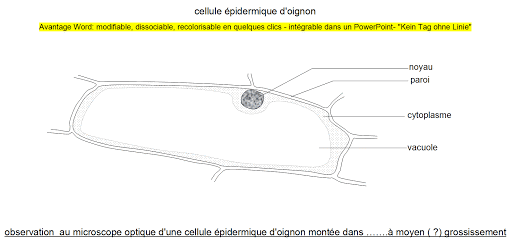 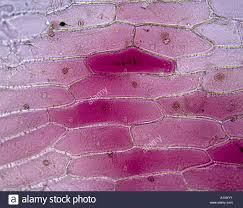 400X
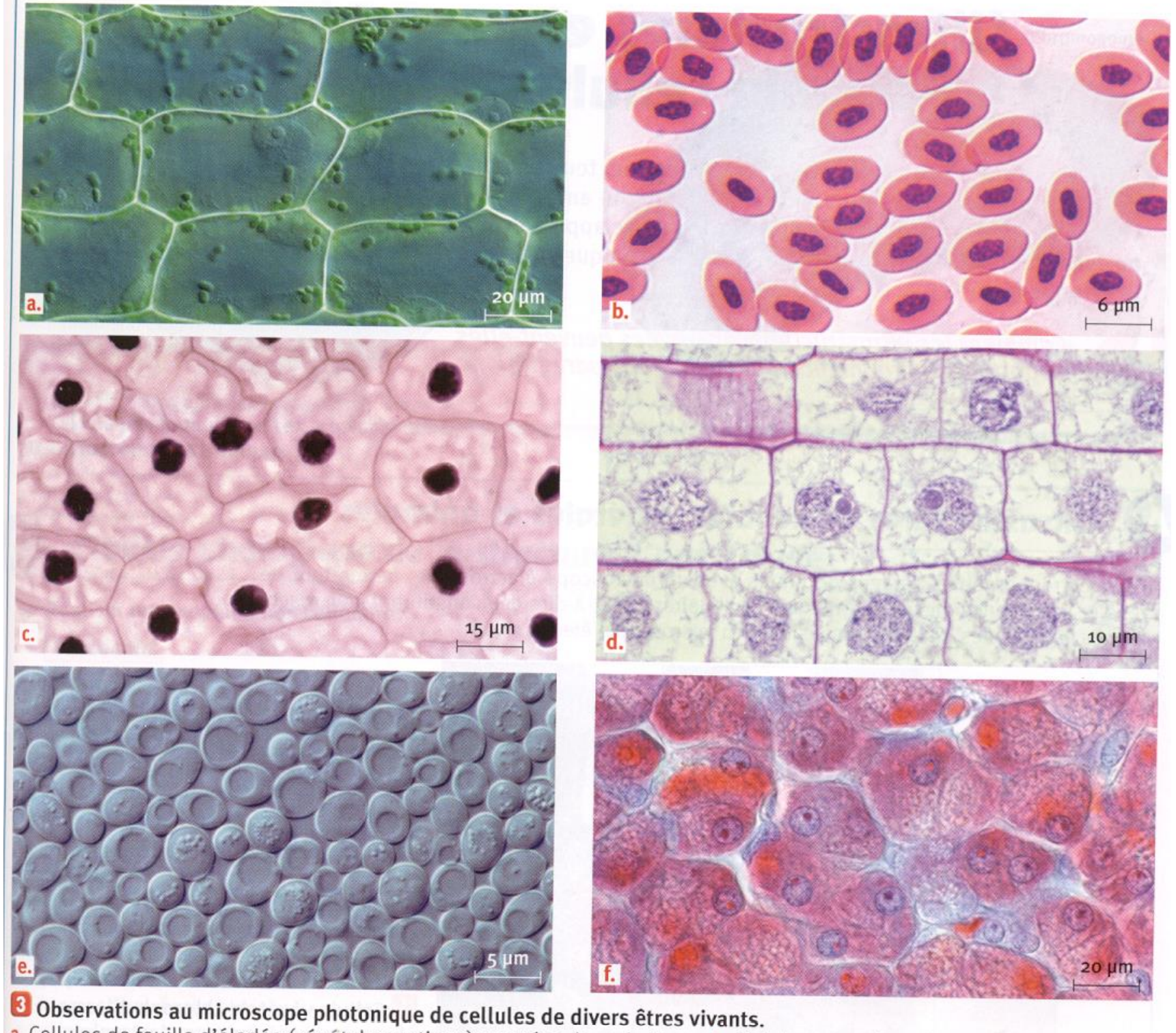 Cellules végétales
Feuille d’élodée 
(plante aquatique





Cellules animales
Epiderme de grenouille






Cellules animales
Levure 
(champignon unicellulaire)
Cellules animales
Cellules sanguines d’oiseau






Cellules végétale
Racine d’oignon






Cellules animales
Pancréas humain
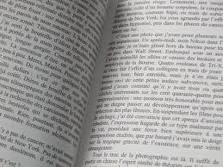 La paroi cellulosique
Page 32
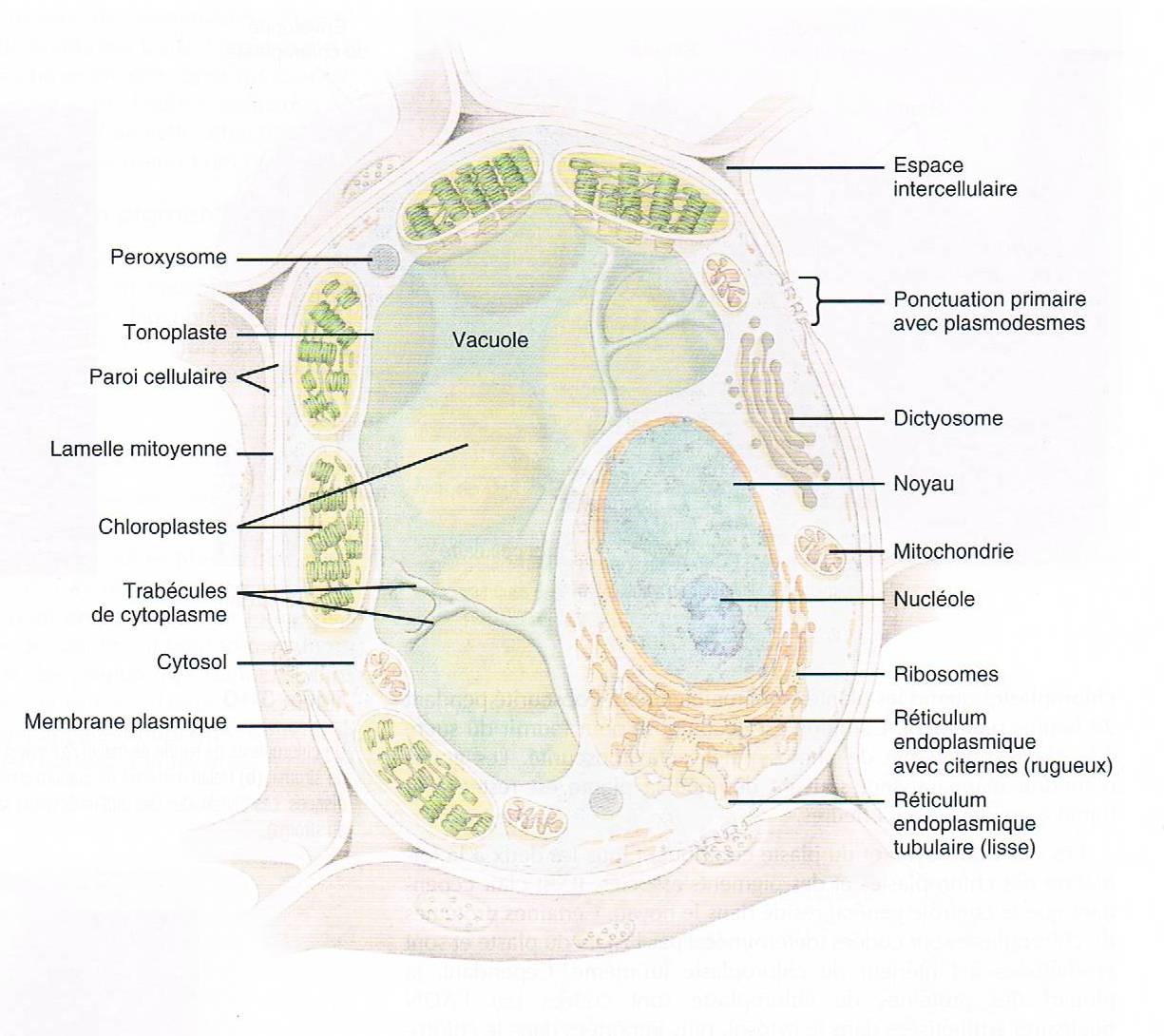 9
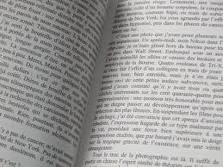 La paroi cellulosique
Page 33
Cellulosique?


Composée de cellulose (polysaccharide (sucre) végétal)
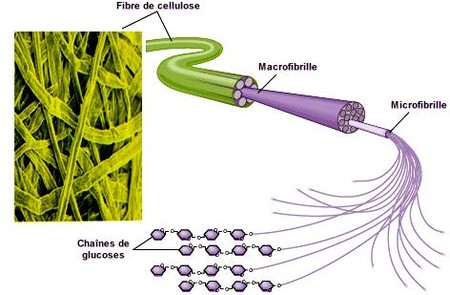 10
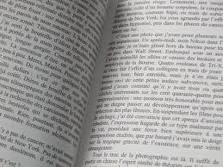 La paroi cellulosique
Page 33
Rôles:


Forme particulière (anguleuse)


Rigidité
11
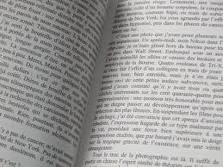 La vacuole
Page 32
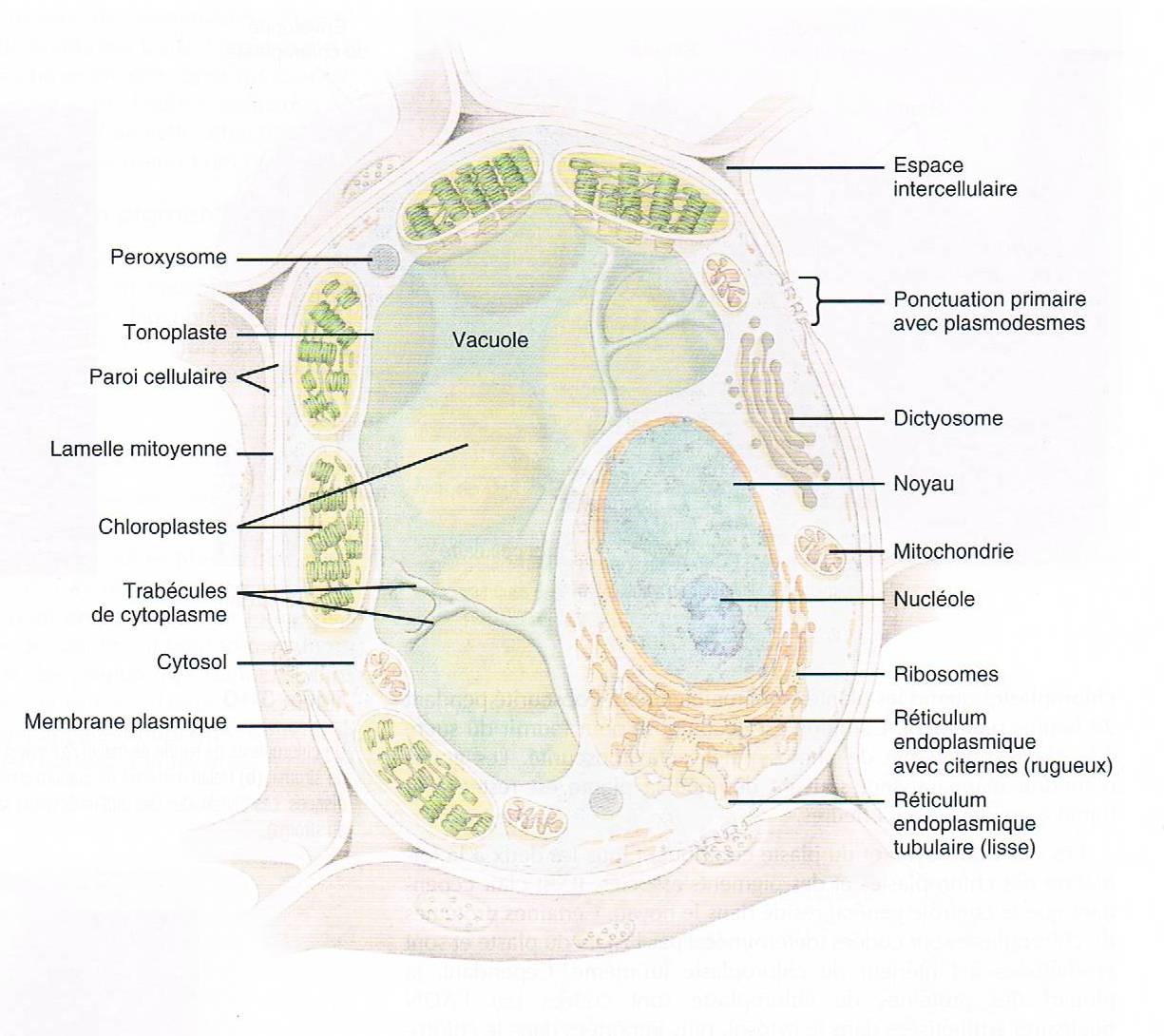 12
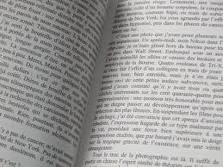 La vacuole
Page 33
Présente à l’état adulte.

Occupe presque toute la cellule

                   Cytoplasme refoulé dans les bords

Les fonctions:
Contenir des colorants (pétales)
Emmagasiner des protéines de réserve (graines)
Contenir de l’eau
Contenir des sels minéraux
Stocker les déchets
13
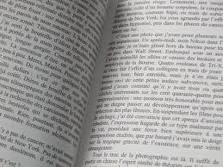 La vacuole
Page 33
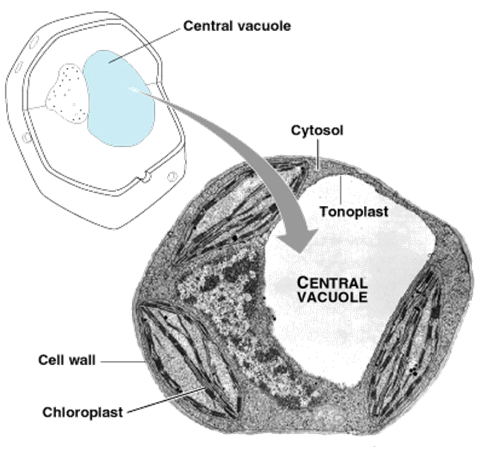 14
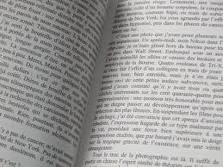 Les chloroplastes
Page 32
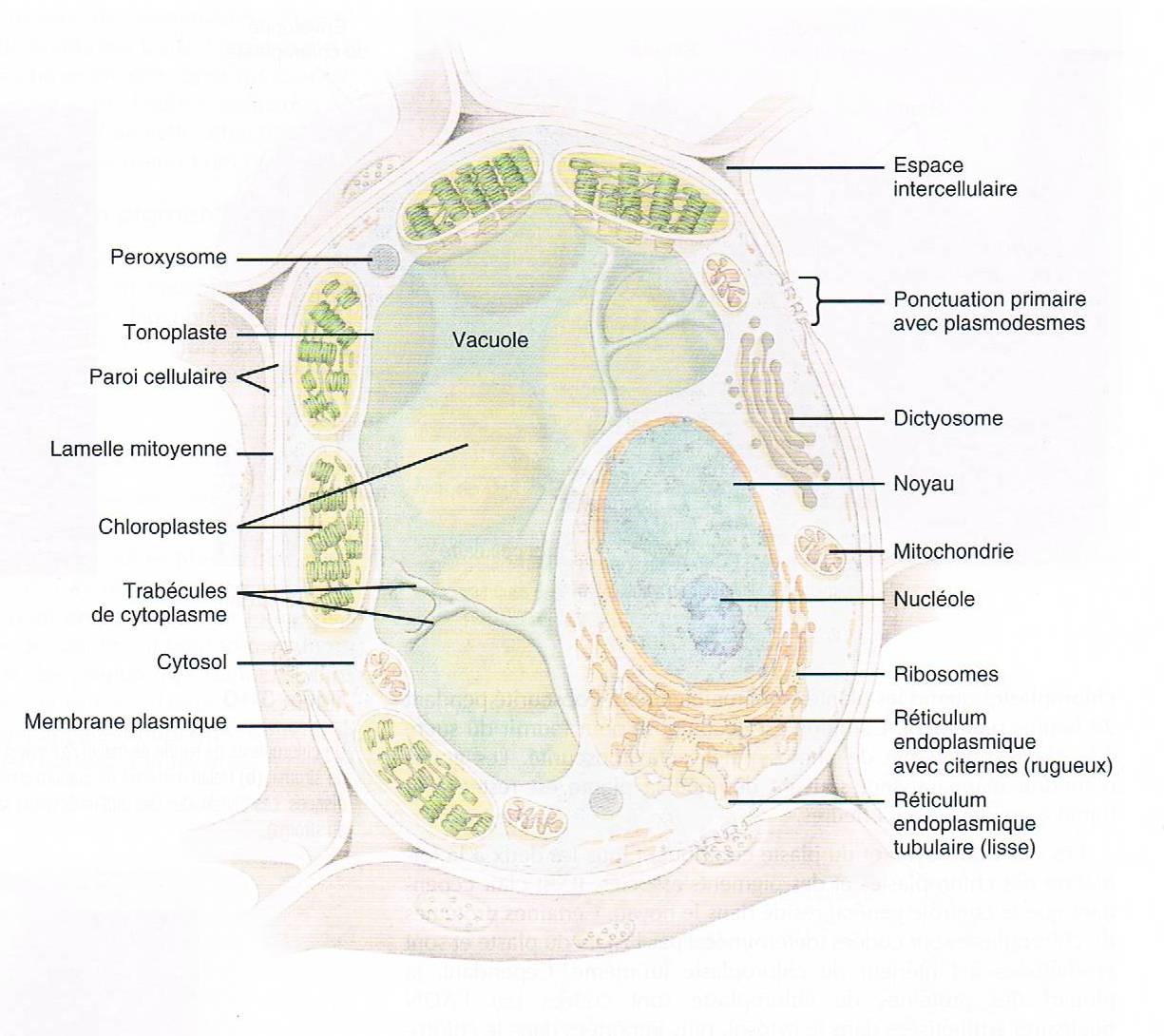 15
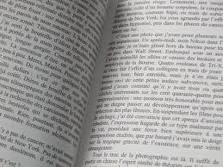 Les chloroplastes
Page 33
Présent aussi chez certaines algues

ᴄ de l’ADN

Fonction: lieu de la photosynthèse
16
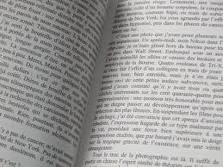 Les chloroplastes
Page 33
Structure:
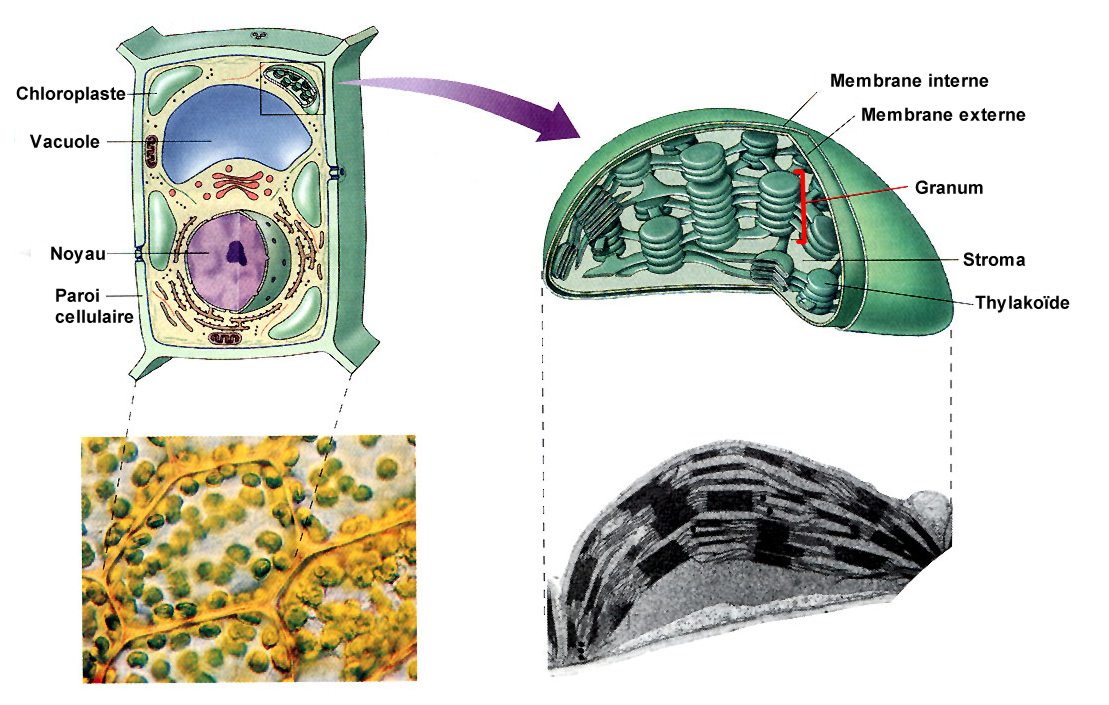 17
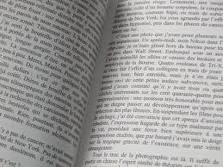 Respiration cellulaire - Photosynthèse
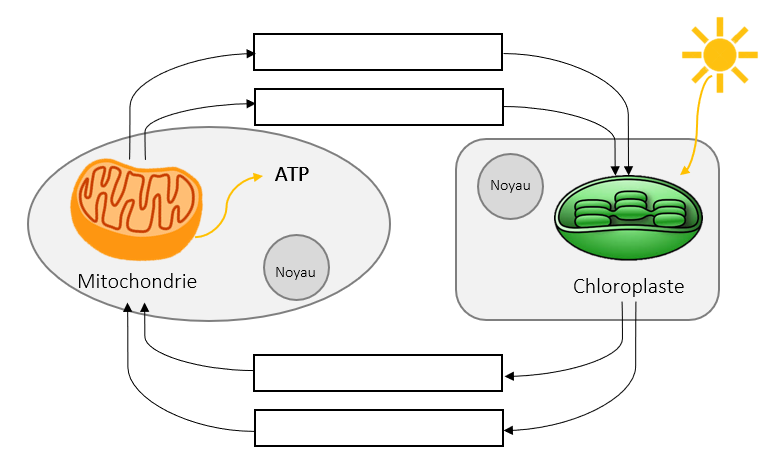 Eau (H2O)
Gaz carbonique (CO2)
Glucose (C6H12O6)
Oxygène (O2)
18
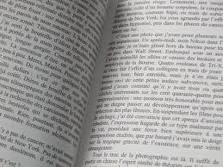 Respiration cellulaire - Photosynthèse
Page 34
Respiration cellulaire
Photosynthèse
Mitochondries

Jour et nuit

Glucose + O2         
	ATP + CO2 +H2O + chaleur

Cellule animale et végétale
Chloroplastes

Jour

Elum + CO2+H2O         Glucose +O2

Cellule végétale
19
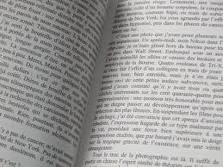 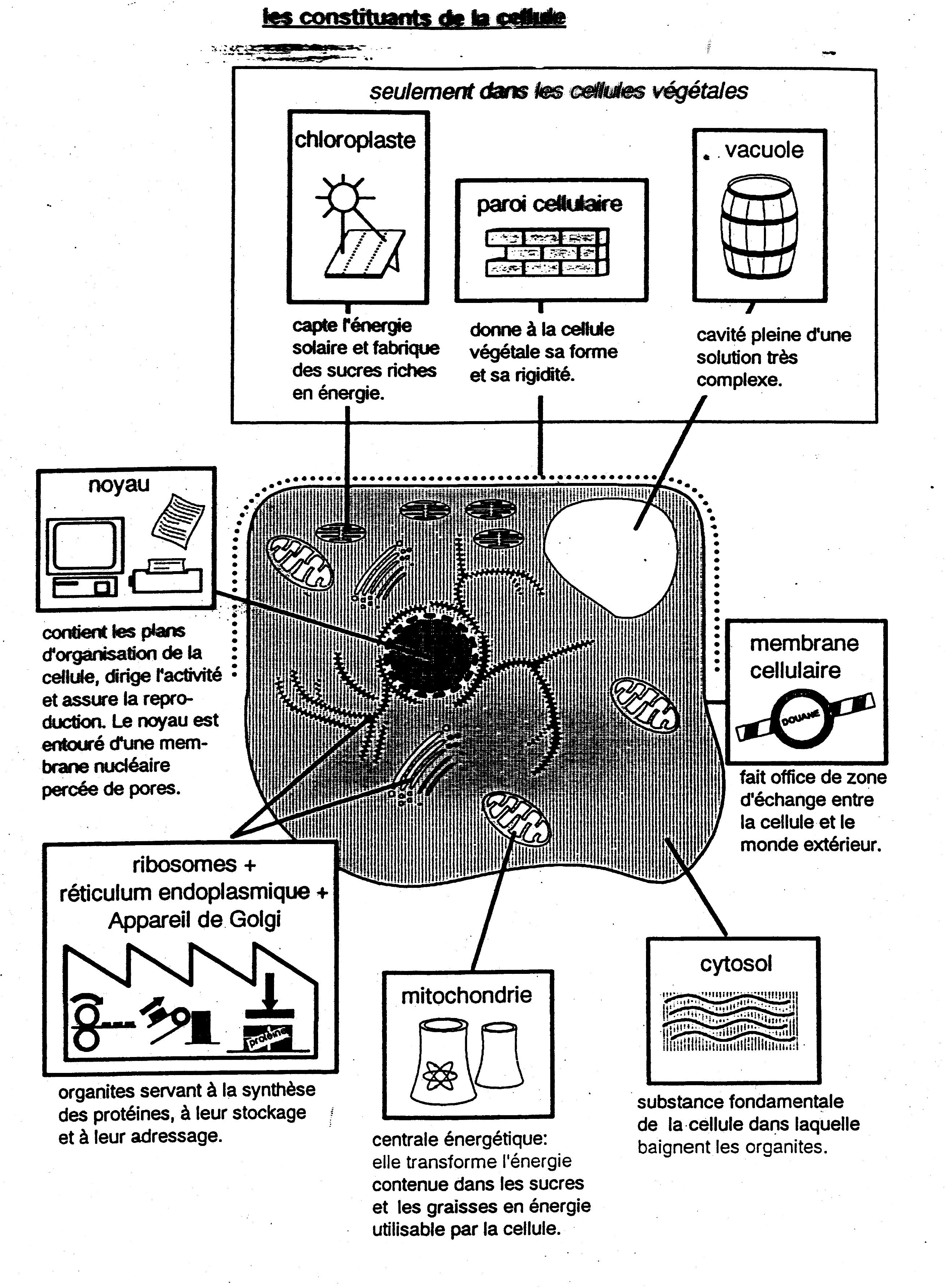 Page 35
Résumé:
20